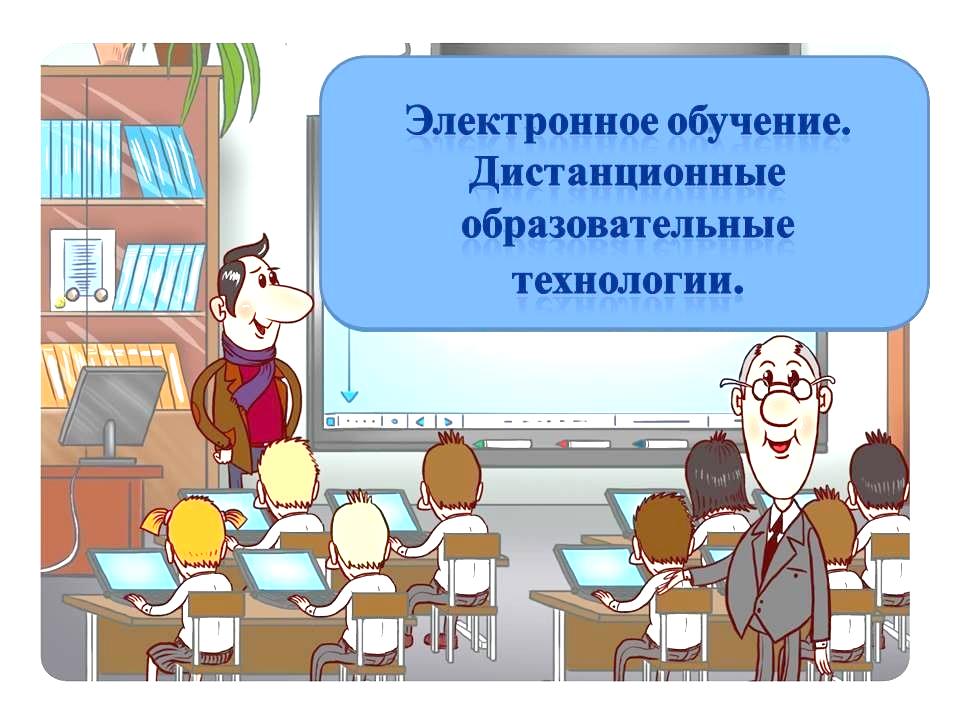 Под электронным обучением понимается организация образовательного процесса с применением содержащейся в базах данных и используемой при реализации образовательных программ информации и обеспечивающих ее обработку информационных технологий, технических средств, а также информационно-телекоммуникационных сетей, обеспечивающих передачу по линиям связи указанной информации, взаимодействие участников образовательного процесса.
    Под дистанционными образовательными технологиями понимаются образовательные технологии, реализуемые в основном с применением информационно-коммуникационных сетей при опосредованном (на расстоянии) взаимодействии обучающихся и педагогических работников.
ЭЛЕКТРОННОЕ ОБУЧЕНИЕ 
И ДИСТАНЦИОННЫЕ ОБРАЗОВАТЕЛЬНЫЕ ТЕХНОЛОГИИ
   
Электронное обучение – это реализация образовательных программ с помощью электронных технологий вместо бумажных.
С 01.01.2015 г. в соответствии с ФЗ-273 «Об образовании в РФ, все учебники, которые издаются в России, должны иметь электронную версию. 

Дистанционные образовательные технологии – 
     удаленное
 интерактивное         взаимодействие 
образовательное 

как между преподавателем и обучающимися, так и между ними и интерактивным источником информационного ресурса (например, Web-сайта или Web-страницы), отражающее все присущие учебному процессу компоненты (цели, содержание, методы, организационные формы, средства обучения), осуществляемое в условиях реализации средств ИКТ.
При реализации образовательных программ или их частей с применением исключительно электронного обучения, дистанционных образовательных технологий организация самостоятельно и (или) с использованием ресурсов иных организаций:
- создает условия для функционирования электронной информационно-образовательной среды, обеспечивающей освоение обучающимися образовательных программ или их частей в полном объеме независимо от места нахождения обучающихся
- обеспечивает идентификацию личности обучающегося, выбор способа которой осуществляется организацией самостоятельно, и контроль соблюдения условий проведения мероприятий, в рамках которых осуществляется оценка результатов обучения.
Преимущества электронного обучения:

 Свобода доступа — слушатель может заниматься практически в любом месте. 

 Снижение затрат на обучение — слушатель несёт затраты на носитель информации, но не на методическую литературу. 

 Гибкость обучения — продолжительность и последовательность изучения материалов слушатель выбирает сам, полностью адаптируя весь процесс обучения под свои возможности и потребности.

 Возможность для преподавателей оперативно обновлять учебные материалы.
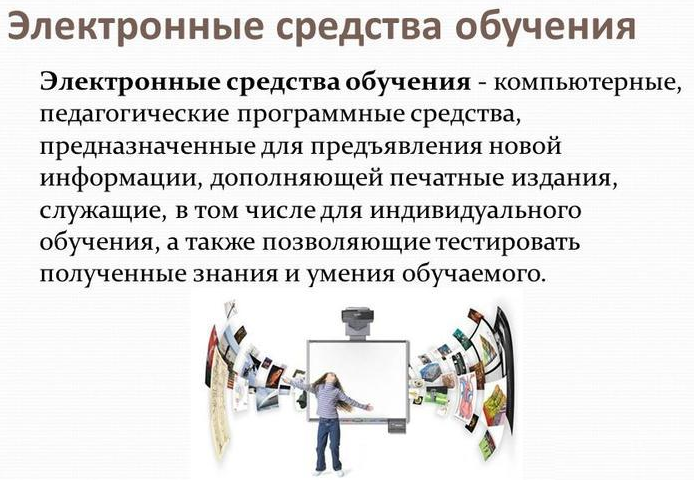 Электронные средства обучения (ЭСО) – программные средства, в которых отражается некоторая предметная область, в той или иной мере реализуется технология ее изучения средствами информационно-коммуникационных технологий, обеспечиваются условия для осуществления различных видов учебной деятельности.
демонстрационные программные средства
контролирующие программные средства
Электронные средства обучения (ЭСО)
обучающие программные средства
моделирующие программные средства
электронные учебники (ЭУ)
учебно-игровые программные средства
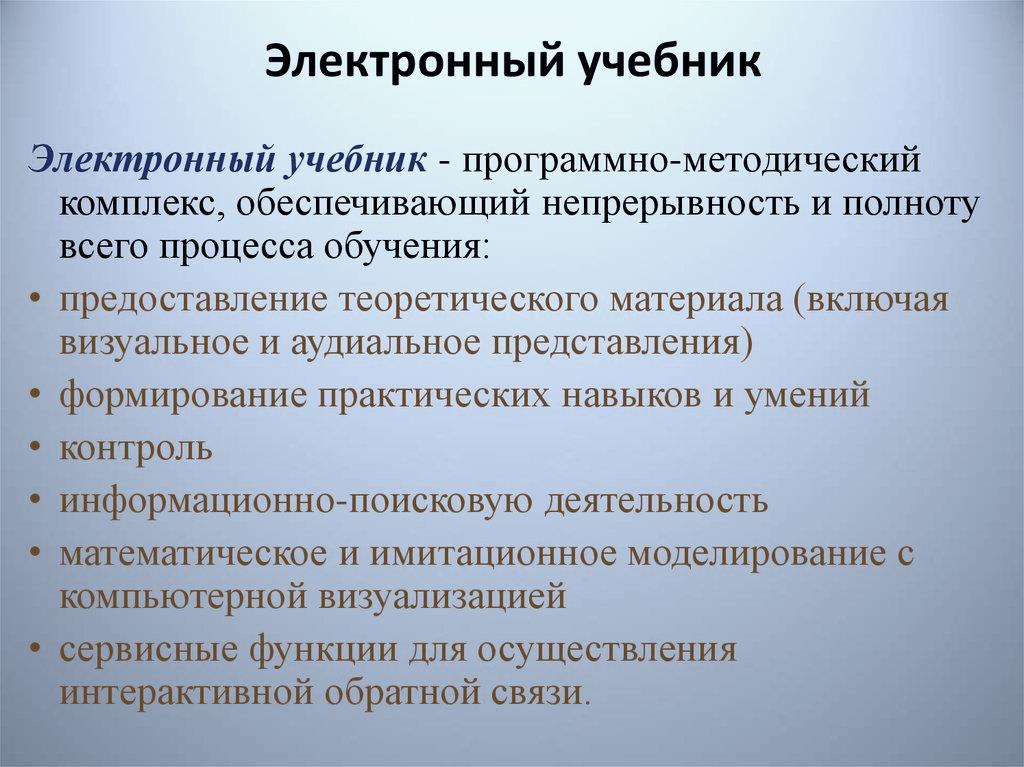 Требования к электронным учебникам

– Структура и содержание и художественное оформление    электронной и печатной форм учебника соответствуют друг другу;
- Электронная форма учебника в полном объеме содержит иллюстрации (с учетом их адаптации и (или) изменения композиции
Электронная форма учебника содержит:

     • Педагогически обоснованное для усвоения материала    
        учебника количество мультимедийныхи (или) интерактивных    
        элементов (галереи изображений, аудиофрагменты,    
        видеоролики, презентации, анимационные ролики,    
        интерактивные карты, тренажеры, лабораторные работы,    
        эксперименты и (или) иное)
• Средства контроля и самоконтроля
Требования к электронным учебникам
Электронная форма учебника
• Должна быть представлена в общедоступных форматах, не     
   имеющих лицензионных ограничений для участников    
   образовательного  процесса;
• Может быть воспроизведена на трех или более операционных 
   системах, не менее двух из которых подходят для мобильных    
   устройств;
• Должна воспроизводиться как минимум на двух видах    
   электронных  устройств (стационарный или персональный    
   компьютер, в том числе с подключением к интерактивной 
   доске, планшетный компьютер и иное);
• Должна воспроизводиться на устройствах пользователей без    
   подключения к сети Интернет (за исключением внешних    
   ссылок) и реализует возможность создания пользователем    
   заметок, закладок и перехода по ним;
• Должна поддерживать возможность определения номера    
   страниц  печатной версии учебника, на которой расположено    
   содержание текущей страницы учебника в электронной форме
Письмо Минобрнауки РФ от 02.02.2015 г. №НТ-136/08
 "О федеральном перечне учебников»

Обращаем внимание, что использование электронной формы учебника 
является правом, а не обязанностью участников образовательных отношений
 
Минобрнауки России рекомендует:
 предусмотреть при реализации программ дополнительного профессионального образования (повышения квалификации) включение модулей направленных на обучение руководящих и педагогических работников образовательных организаций методам использования электронной формы учебника, в том числе посредством интерактивных досок.

   При заключении договоров на поставку учебников рекомендуем:
учитывать, что одновременно с учебником в бумажной форме должна приобретаться электронная форма учебника, а к учебникам закупленным ранее только в печатной форме, возможна закупка отдельно электронной формы учебника.

    Минобрнауки России также рекомендует организовать работу в субъектах Российской Федерации по созданию информационной среды, в которой будут обеспечены равные условия для доступа к учебникам разных издательств, а также в другим электронным ресурсам и электронным библиотекам.
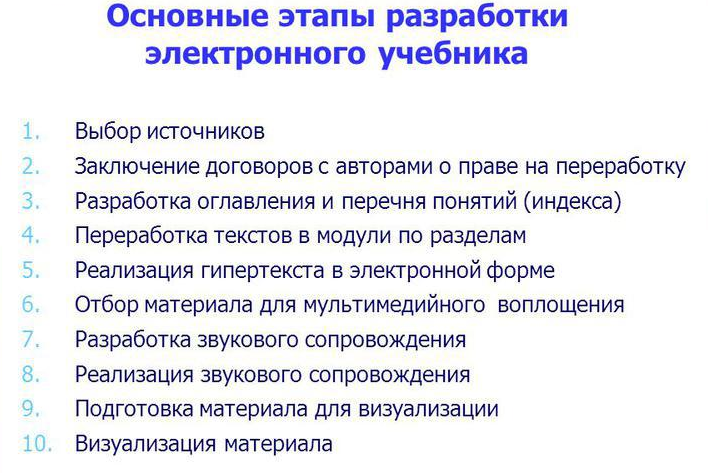 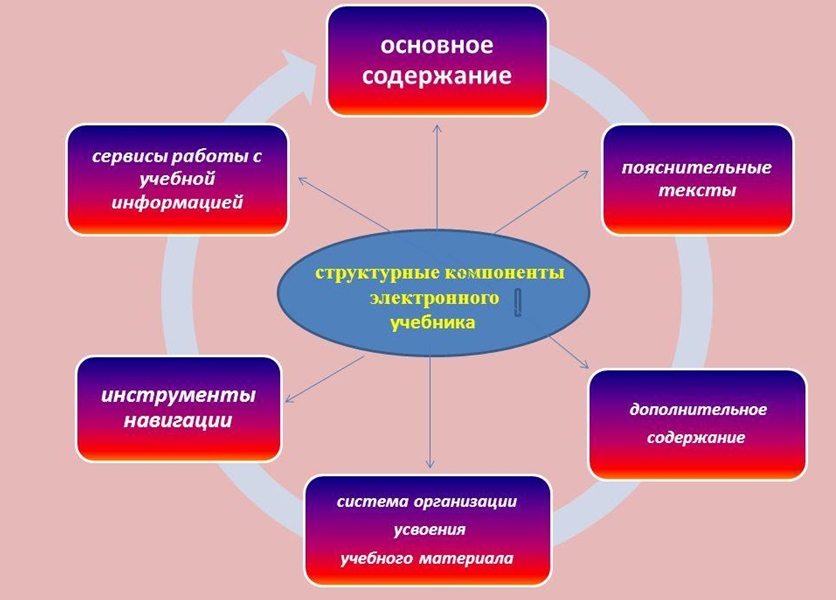 При организации электронного  обучения в ДПО могут возникнуть определенные трудности:

разные возрастные категории и, соответственно, различный уровень освоения способов взаимодействия с электронными носителями информации

психологическое сопротивление освоению новых знаний в области информационных технологий.

отсутствие технической возможности полноценно    
   использовать электронные носители для обучения в    
   силу отсутствия персонального компьютера и сети    
   Интернет.

стереотипы восприятия – слушатели, постоянно   
   проживающие в отдаленных районах области часто не    
   имеют опыта постоянной работы с электронными 
   носителями информации, поэтому использование их во   
   время обучения вызывает у них определенные   
   трудности.
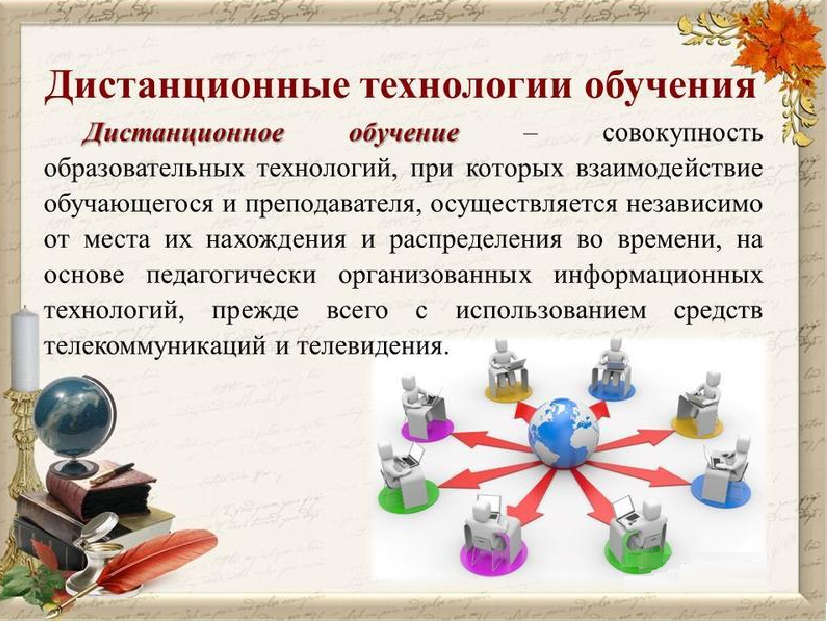 Дистанционное обучение – интерактивное взаимодействие между преподавателем и обучающимися, отражающее все присущие учебному процессу компоненты (цели, содержание, методы, организационные формы, средства обучения), осуществляемое в условиях реализации средств ИКТ.
       Цель дистанционного обучения  (ДО) - предоставление слушателям, находящимся в различных социальных, материальных  и географических условиях качественных образовательных услуг (за счет использования научного и образовательного потенциала ведущих медицинских и образовательных учреждений)  без отрыва от трудовой деятельности;
Для реализации обучения с использованием дистанционных образовательных технологий (ДОТ) необходимо решение следующие задачи:

 создание нормативной базы обучения с использованием ДОТ;
 создание материально-технической базы обучения с использованием ДОТ;
 отработка моделей организации обучения слушателей с использованием ДОТ;
 подготовка кадров, владеющих методиками обучения с использованием ДОТ;
 обеспечение методической поддержки преподавателей, работающих в системе обучения с использованием ДОТ
Алгоритм организации ДО
Выявить возможности и ограничения применения дистанционного обучения.
 Создать творческую группу преподавателей для участие в реализации проекта.
 Изучить систему дистанционного обучения Moodle 
 Разработать модель системы дистанционного обучения, на основе которой в дальнейшем может быть реализован вариативный подход к организации дистанционного обучения.
 Создать модель образовательного информационного интернет - портала, где будет размещена информация для слушателей.
 Разработать единый перечень учебно-методических материалов используемых в ДО и рекомендаций к применению.
 Провести обучающий семинар для преподавателей  по  созданию курса в системе «Moodle».
 Выбрать и оплатить хостинг для размещения системы дистанционного обучения.
При разработке модели ДО необходимо учитывать сложившиеся образовательные стереотипы слушателей, их прежний опыт исключительно очного обучения, отсутствие навыков самоконтроля процесса и результатов обучения (ориентация на внешнюю оценку достижений). 
 Поэтому первый этап внедрения ДО в образовательный процесс подразумевает некоторую интеграцию очной и дистанционной форм обучения для контроля уровня усвоения слушателями учебного материала, рекомендаций и установок  и т.д.
Перечень учебно-методических материалов
- учебная информация по курсу  в  виде  учебных модулей с иллюстрациями, и определениями, ссылками на другие страницы курса, другие источники информации в сети интернет. 
- вопросы для самопроверки после каждого раздела, контрольных работ и тем для обсуждения на форуме данного курса. Задачи с ответами для тренинга.
-  справочные материалы по предметной области курса, связанный гиперссылками с основным текстом. 
-  литература - список рекомендованной основной и дополнительной литературы, адреса Web-сайтов в сети интернет с информацией, необходимой для обучения с аннотацией каждого ресурса.
-  электронная библиотека – электронные книги по тематике курса, ссылки на сайты электронных библиотек, электронные книги с информацией, необходимой студенту, например в работе с электронной почтой, поиску информации в интернете и т.д
-  средства сотрудничества обучаемого с преподавателем и другими обучаемыми (электронная почта, телеконференции, форум, чат).
-  практические и лабораторные работы, необходимые для качественного усвоения курса. Виртуальный лабораторный практикум.
- творческие задания (курсовые работы, проекты, индивидуальные задания, ситуации и т.д.), направленные на самостоятельное применение усвоенных знаний, умений, навыков, выполнение проектов индивидуально и в группах сотрудничества.
- блок проблемных ситуаций:
-  экзаменационные материалы, требования к уровню владения материалам.
Алгоритм  дистанционного обучения
Организационное собрание
Работа слушателя с учебными материалами
Консультации
Выполнение контрольных и проверочных работ.
Тестирование
Практика
Промежуточный междисциплинарный экзамен.
Государственная Итоговая Аттестация (ГИА).
Учебный процесс при ДО включает в себя все основные формы организации учебного процесса: 

 лекции;
 семинарские и практические занятия;
 лабораторный практикум;
 систему контроля усвоения учебного материала;
 исследовательскую и самостоятельную работу слушателей.

- и, соответственно, требует методической разработки каждого этапа образовательного процесса.
При реализации образовательных программ с применением исключительно дистанционных образовательных технологий , в организации, осуществляющей образовательную деятельность, должны быть созданы условия для функционирования электронной информационно-образовательной среды, включающей в себя: 

 - совокупность ресурсов, телекоммуникационных и  информационных технологий, соответствующих технологических средств, позволяющие освоить программу в полном объеме без обращения к иным источникам информации независимо от места нахождения обучающихся. 

 электронные образовательные ресурсы (электронные библиотеки и доступ к базам данных и электронным архивам). 

 владение в полной мере преподавателями и обслуживающим персоналом навыками использования информационных систем, задействованных в учебном процессе.
Вебинары
Вебинар — это аналог живого семинара, только в режиме онлайн. Т.е. спикер вещает перед веб-камерой, а участники слушают доклад и смотрят презентацию за своими компьютерами.
Вебинар «Состояние медицинской помощи по профилю «диетология»
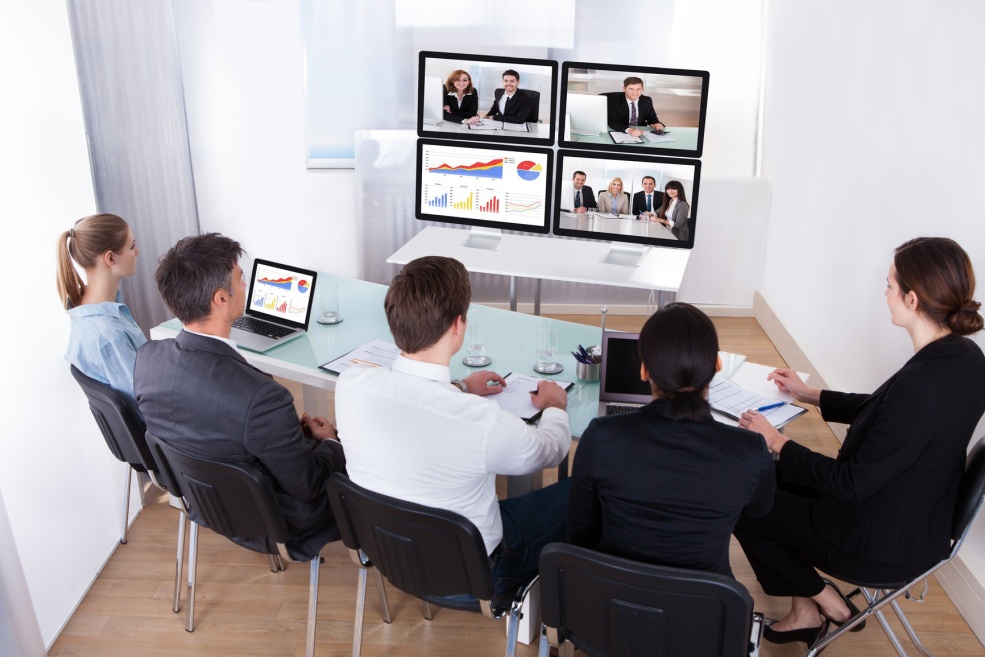 Вебинар «Оказание первой медицинской помощи»
Гипертоническая болезнь. Запись вебинара 02.03.2019
Вебинарные комнаты
Вебинарная комната — это веб-страница, на которой проводят вебинары. Она может быть платной или бесплатной. Как правило, комната состоит из:
Области презентаций (видеоматериалов и слайдов).
Списка пользователей.
Чата для общения с участниками вебинара.
Видео ведущего.
Комната для записи
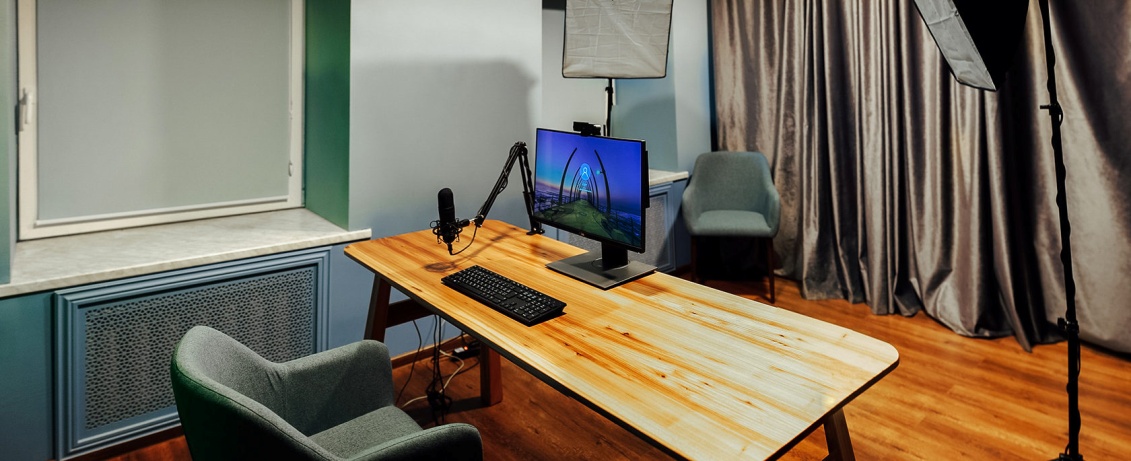 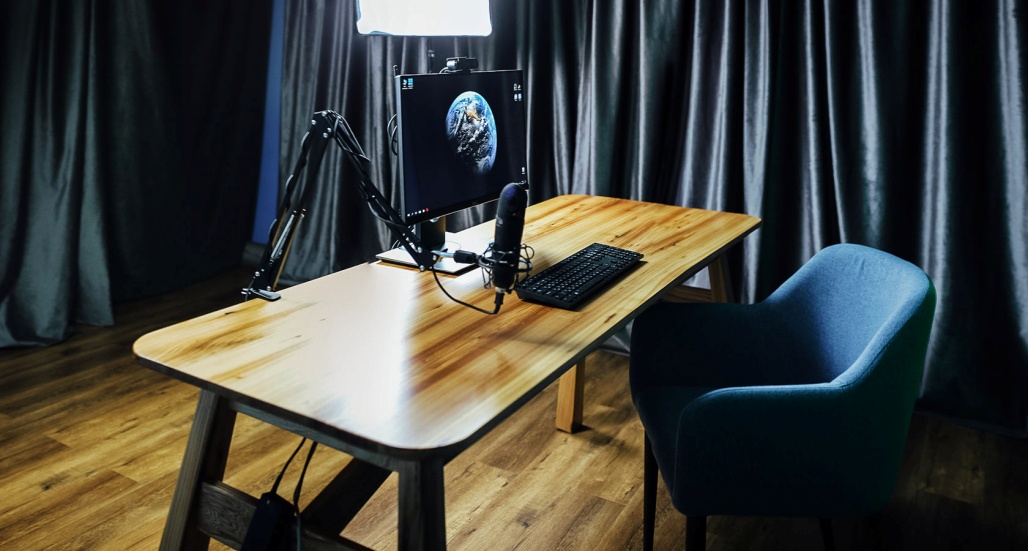 К трудностям, возникающим  в организации электронного  обучении, при организации дистанционного обучения добавляются следующие:

Совмещение обучения слушателей  с рабочим процессом.

Отсутствие  у многих слушателей навыков самоорганизации и самоконтроля, необходимых для выбора индивидуальной образовательной  траектории и следованию ей.

Техническая сложность организации практических 
   занятий при дистанционном образовании. Многие   
   циклы обучения предусматривают практическое   
   освоение медицинской техники, не подразумевающее   
   отработку в игровых или симуляционных 
   технологиях.
Электронное и дистанционное обучение, которые часто используются как синонимы, относятся к разным педагогическим категориям и отличаются по сути.
     Качественная организация  дистанционного обучения  требует гораздо больших материальных и интеллектуальных затрат от образовательного учреждения и его педагогического состава, чем использование в педагогическом процессе электронных средств обучения.
Спасибо за внимание!